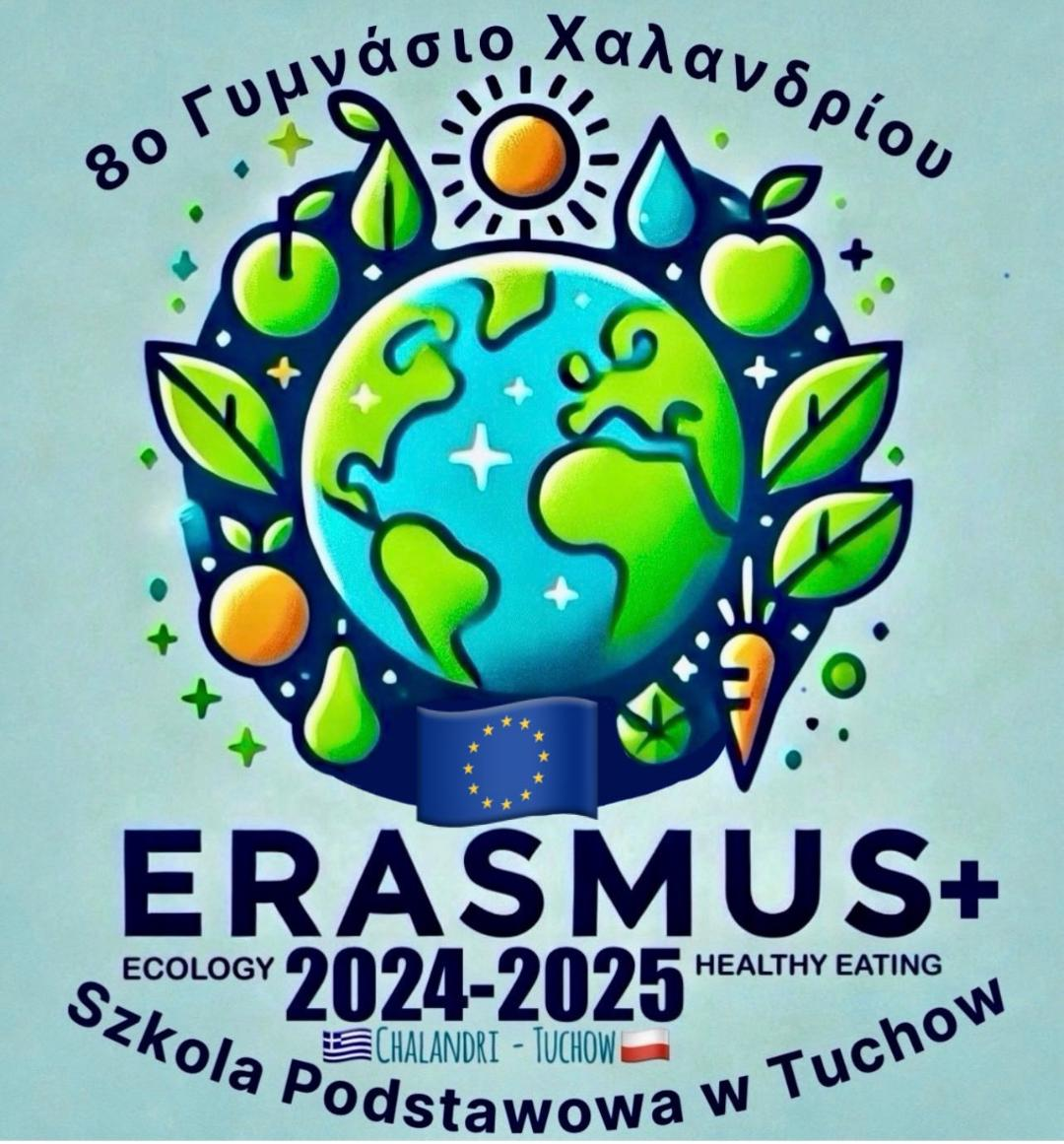 ERASMUS+ 2024-2025 "SustAInability in our diet??-IT works!!!"
Athens greece
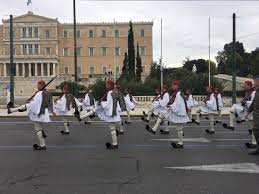 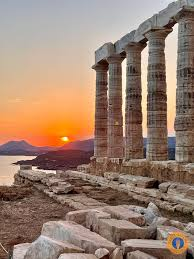 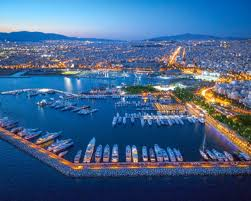 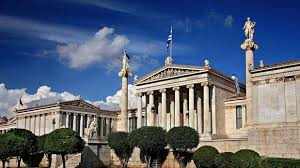 the historic center of Athens
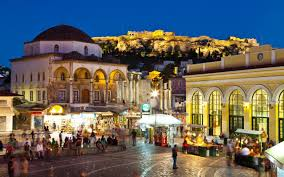 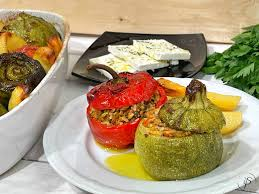 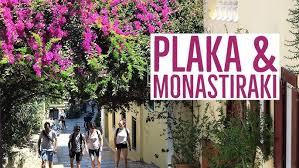 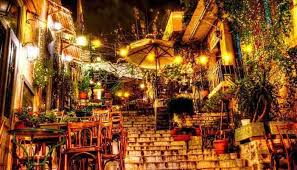 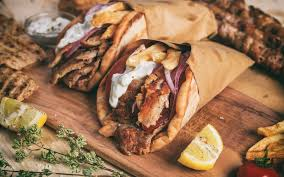 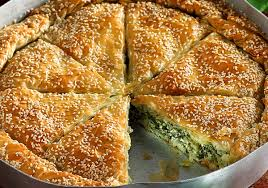 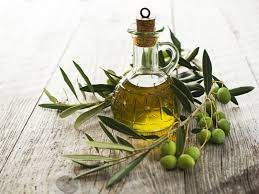 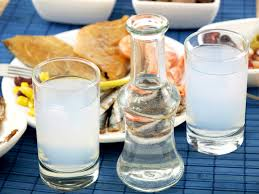 The  Greek  entertainment
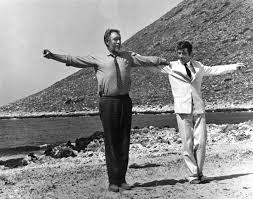 Bouzouki traditional musical instrument
zorbas
sirtaki and Greek music
https://www.youtube.com/watch?v=kG12C1oX5Eo
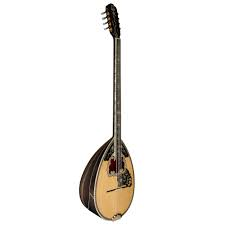 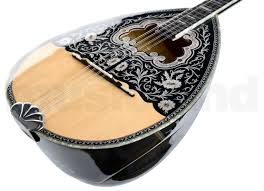 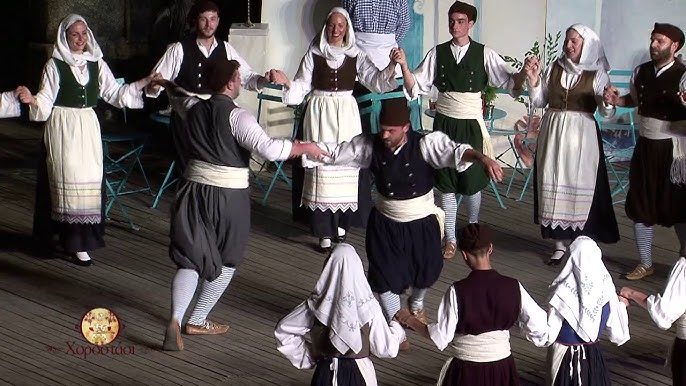 THE Athens acropolis
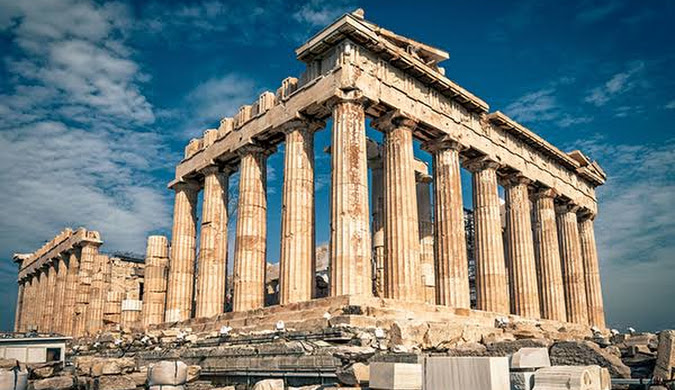 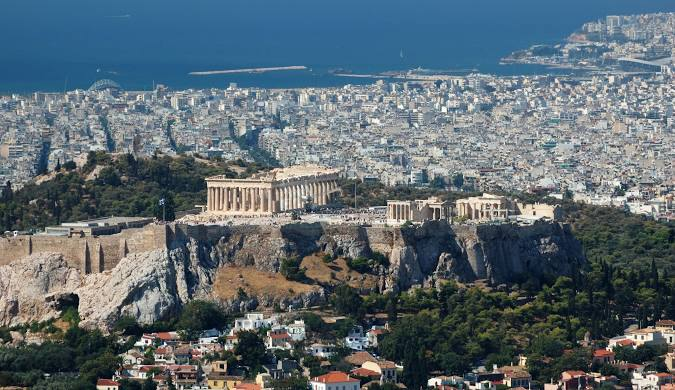 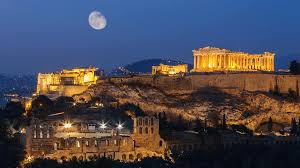 the Ancient theatre of Dionissos
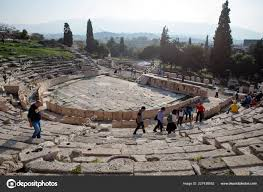 Ancient Drama  Aeschylus,
 Sophocles, 
 Euripides
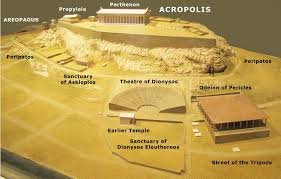 the Ancient Agora of Athens
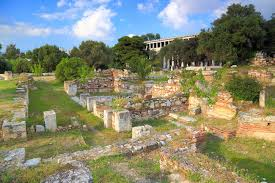 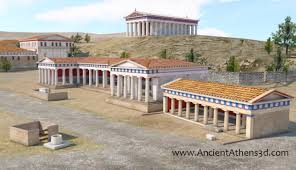 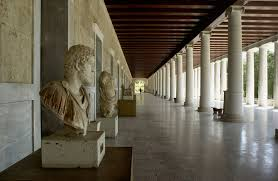 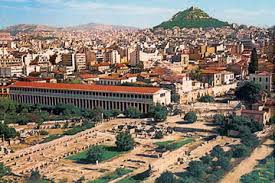 RAPHAEL (1483-1520) School of Athens,
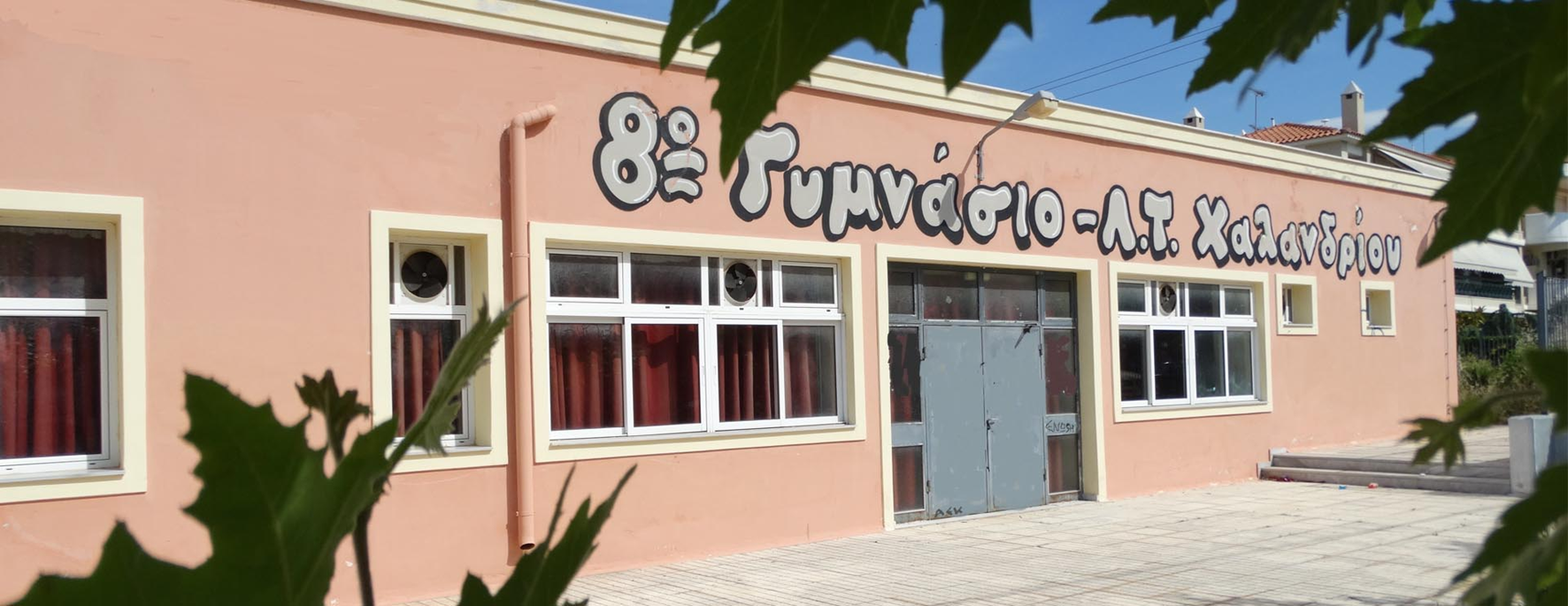 8th  JUNIOR  HIGH  SCHOOL  OF CHALANDRI
8th JUNIOR HIGH SCHOOL OF CHALANDRI
The 8th Junior High School of Chalandri, is located in the suburb Athens, Greece
https://maps.app.goo.gl/RRTNN4i8gncNxPvg6

  Our school is very active in terms of competitions, actions and field trips in Greece and also abroad
Our website: https://8gym-lt-chalandr.gr/
OUR DIGITAL SCHOOL PRESS & OUR DIGITAL SCHOOL CHANNEL
Our school is interested in listening itsstudents’ voice and also wishes its students to be well-informed about every possible issue. We have a newspaper called “Η ΦΛΥΑρία των teen8ers”. It is digital and therefore can be easily read everywhere.
 We also have quite a few programs such as philosophy, environmental studies, theater, political education, and volunteering."